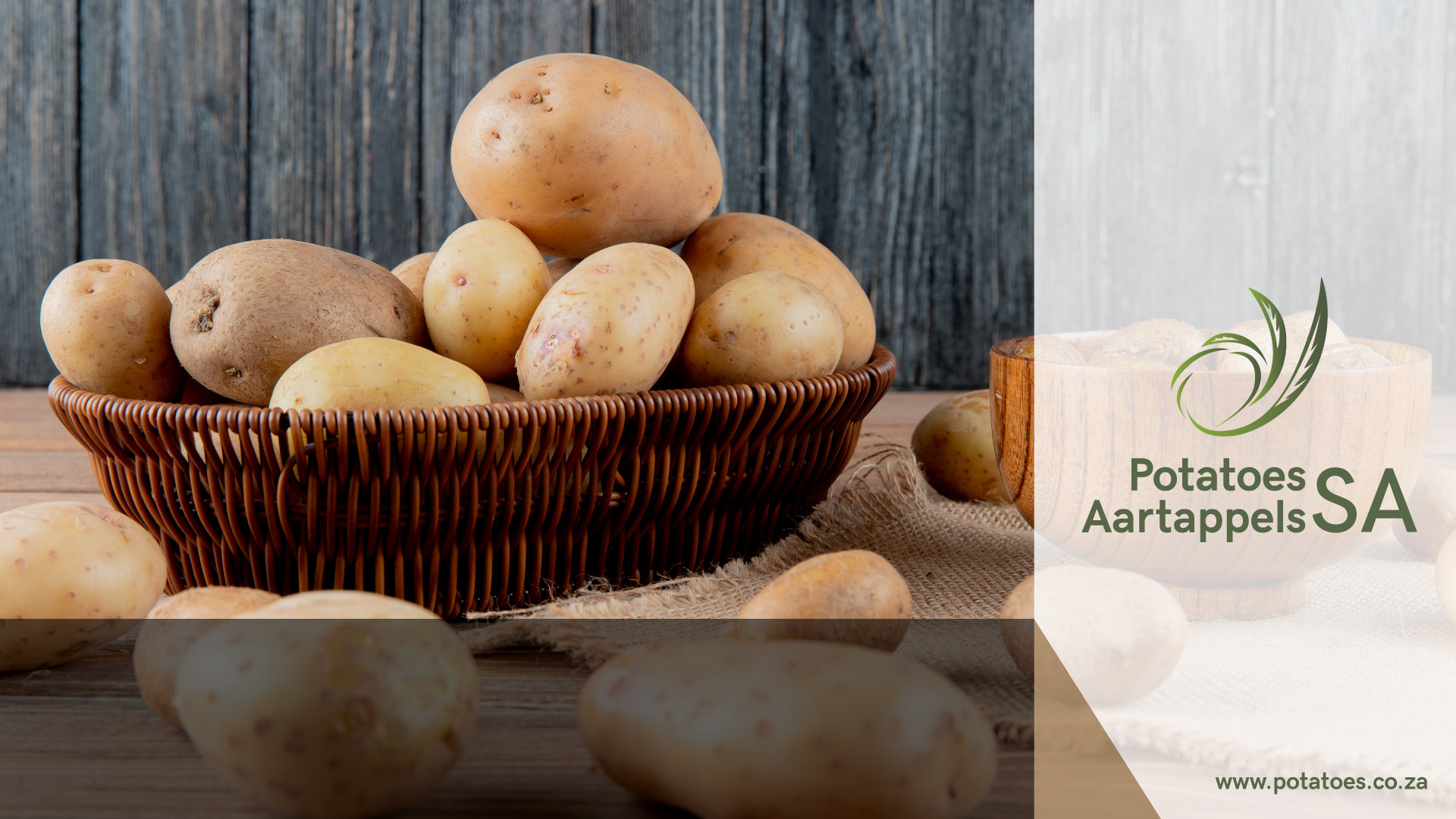 Market commentary 
September 2021
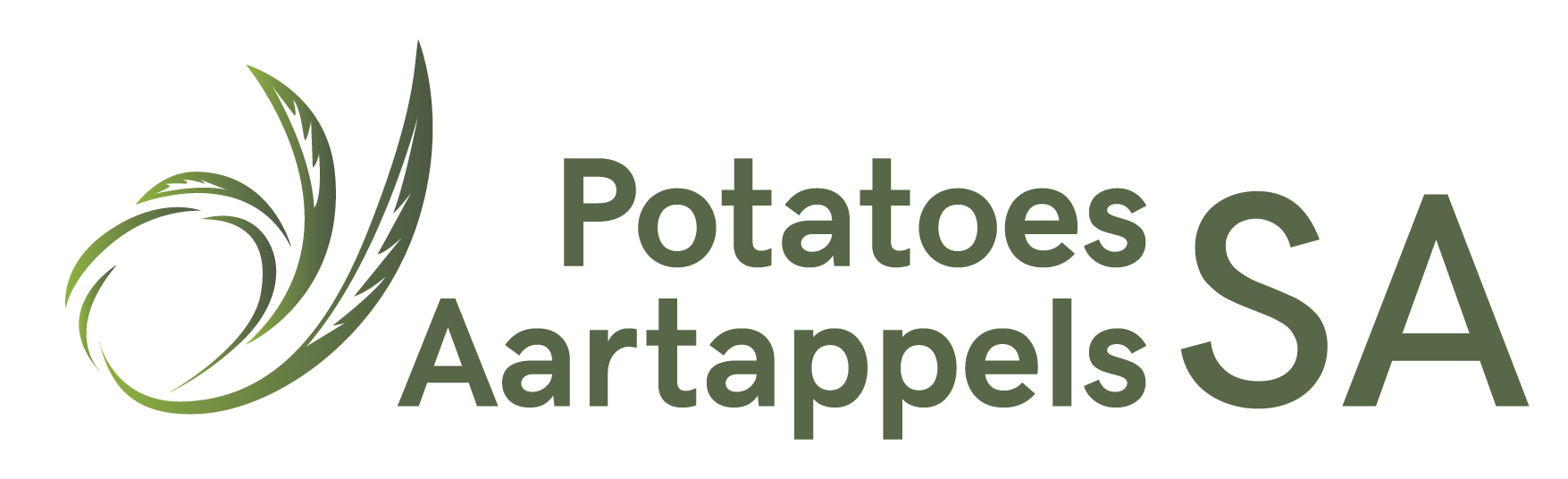 Average weekly price – all markets & all classes
The average weekly price ended on R94,69 per 10 kg bag on 1 October 2021.

The average weekly price has increased by 9,30% (week on week) since daily stock level stayed low during September 2021.
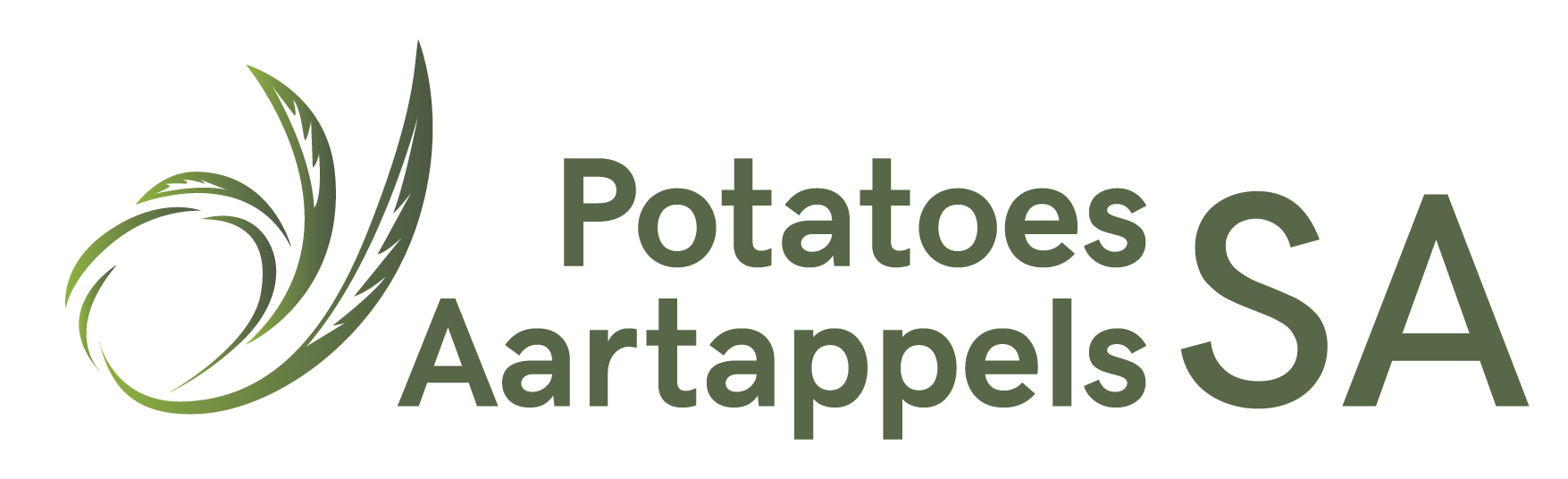 RSA daily Price versus Daily Available stocks since January 2021 
(all classes & all sizes)
During September 2021, the average daily stock decreased by approximate 20,7% against the average daily stock of August 2021.

September’s price increased with 49,6% from August to R82,80 per 10 kg bag.
[Speaker Notes: Jun vs July – 14% increase
July  - Aug  - 9% decrease
Gemiddeld daaglikse voorraad +- 70 000 sakkies verlaag]
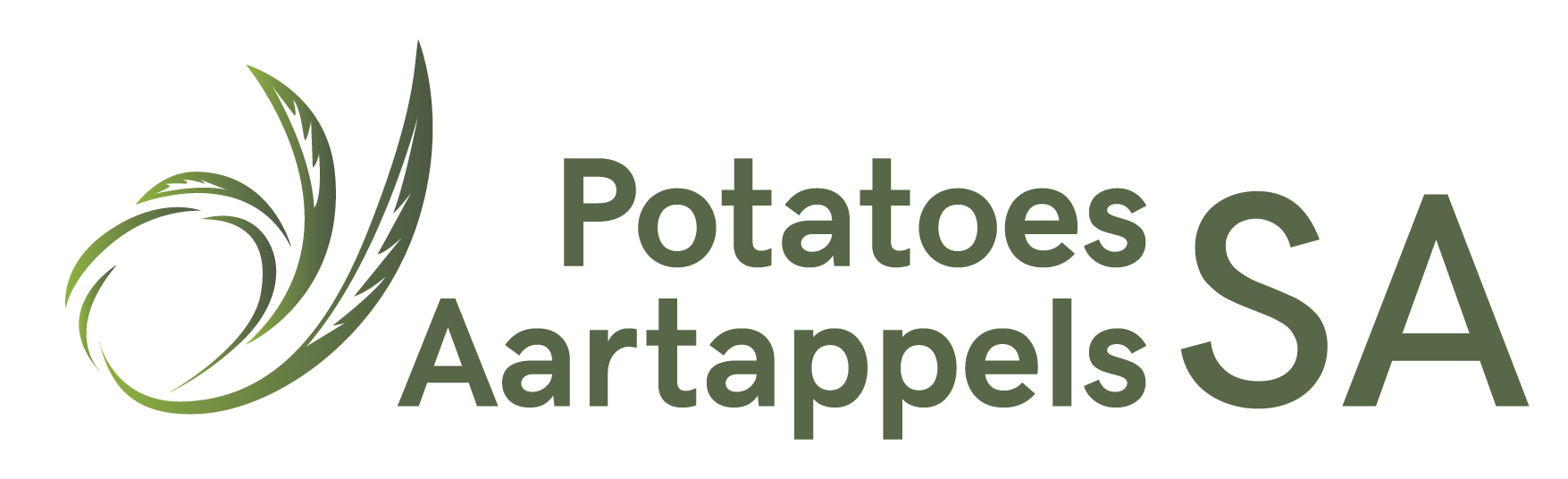 RSA Monthly class distribution August 2021 versus September 2021
Class 1 potatoes increased for the month of September 2021 with 4%. Class 2 and class 3 decreased with 4% and 1% respectively. 

The increase of class 1 and decrease of class 2 and class3 indicates an overall increase in quality distribution.
[Speaker Notes: Jun vs July – 14% increase
July  - Aug  - 9% decrease
Gemiddeld daaglikse voorraad +- 70 000 sakkies verlaag]
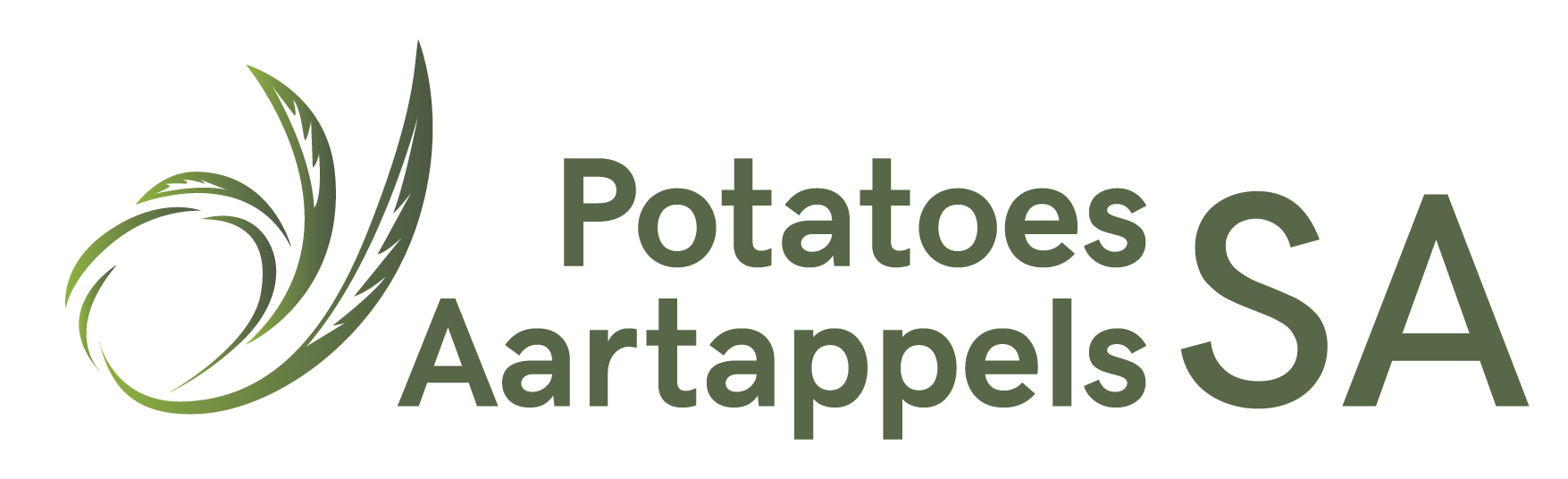 RSA Monthly size distribution – August 2021 versus September 2021
During September 2021 the percentage large sold on markets decreased with 2%. The smaller sizes sales percentages increased. This may be a result of the frost damaged Limpopo suffered.
[Speaker Notes: Jun vs July – 14% increase
July  - Aug  - 9% decrease
Gemiddeld daaglikse voorraad +- 70 000 sakkies verlaag]
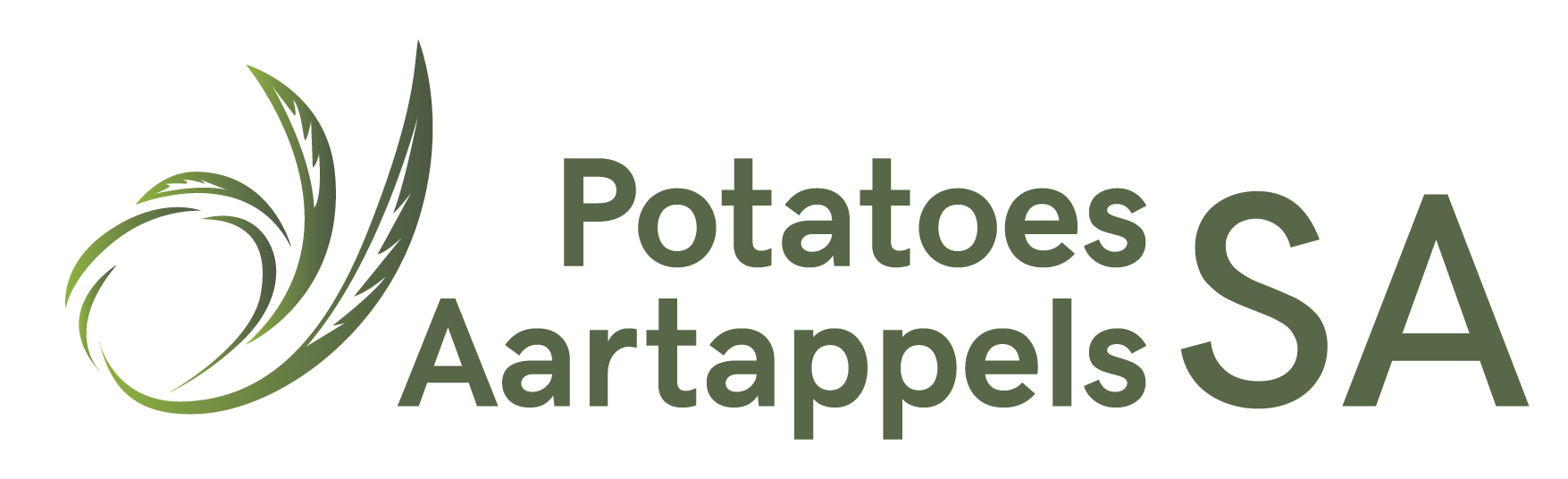 Monthly sales on markets for the last 4 years
In September 2021, the sales on the Fresh Produce Markets were approximately 6,7 million 10 kg bags. Which is 2,5 million bags less than the 5-year average for the month of September. This is the lowest amount sold during the month of September since 2010.

Currently the total amount of 10 kg bags sold on the Fresh produce markets by end of August 2021 is 79 million bags (10 kg). Which is 3,9 million bags less than the 5-year average.
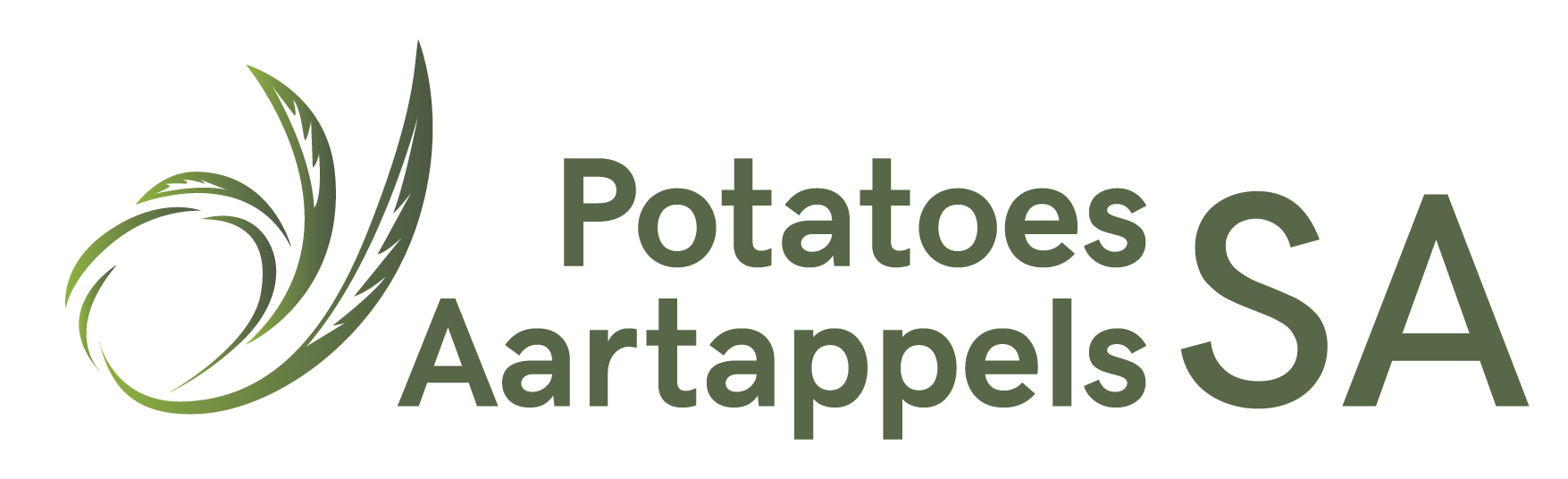 September 2021 sales of 10 kg bags on fresh produce markets per region
Limpopo dominated the Fresh produce markets during September, accounting for 68% of all sales on Fresh Produce Markets. Limpopo has sold by the end of September 523 thousand 10 kg bags more than their 5-year average on Fresh Produce Markets. 

Limpopo sold approximately 4,3 million 10 kg bags and Western Free State sold approximately 1,1 million 10 kg bags during September 2021.

By the end of September, the Eastern Free State sold 768 thousand 10 kg bags more than their 5-year average on Fresh Produce Markets. 

Western Free State on the other hand sold approximately 3,8 million 10 kg bags less on the Fresh Produce markets than their 5-year average.
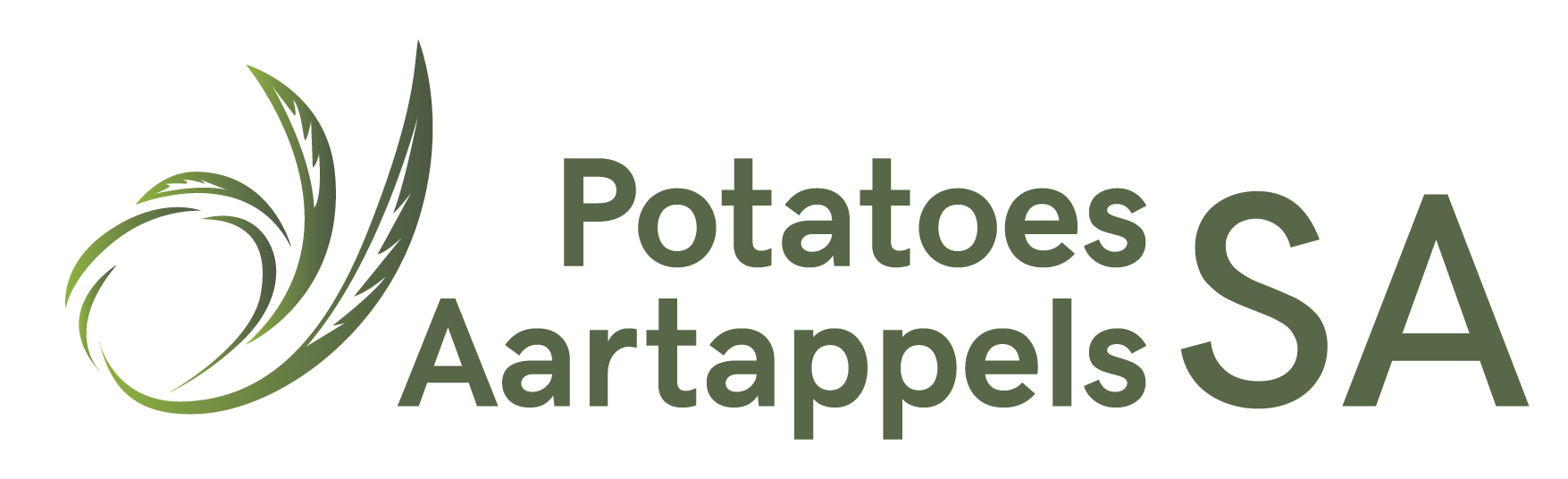 Deliveries from top 5 regions – August  2021 versus September 2021
The total deliveries for the month of September 2021 for the Limpopo region increased by 12%.
 
The deliveries for the regions Western Free State, Eastern Free State, Sandveld and Northern Cape all decreased.
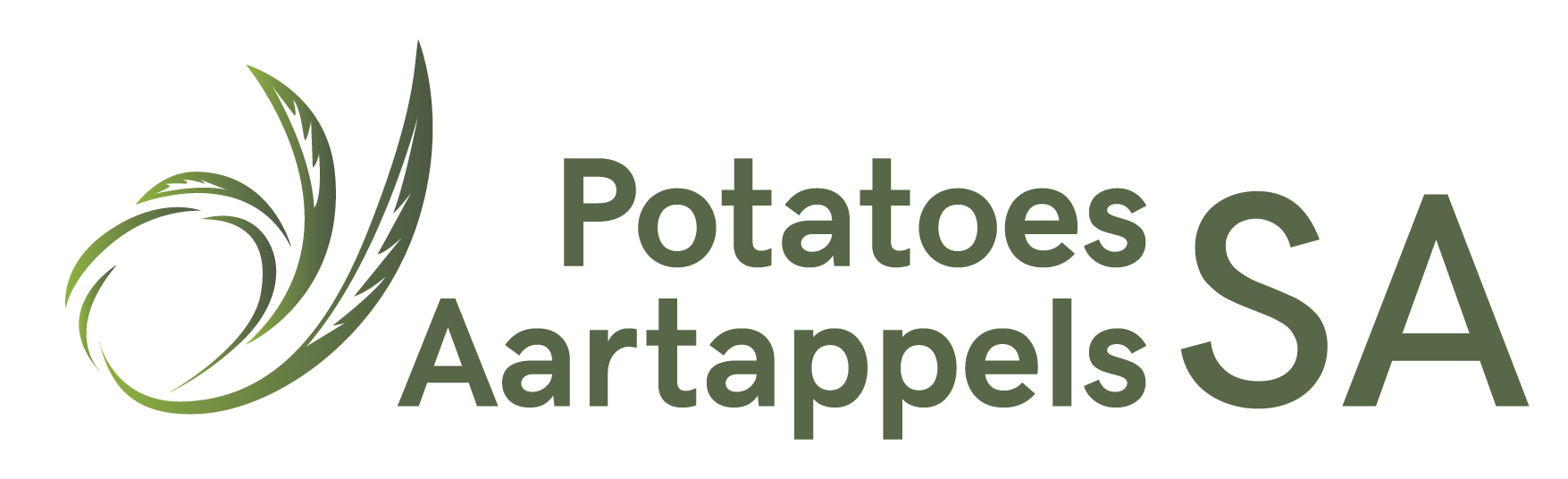 SA fresh produce market (FPM’s) turnover rate of September 2021
The turnover rate indicate what percentage of the daily stock was sold on that specific day.

The daily turnover rate of South Africa's FPM’s had a slight downwards trend for September 2021.

The monthly average turnover rate was 55,11% for the month of September 2021, which is 2,55% lower than September 2020.

During September 2021 the FPM’s had on average a daily capacity to sell approximated 290 thousand 10 kg bags per day 49 thousand lower than in August 2021.
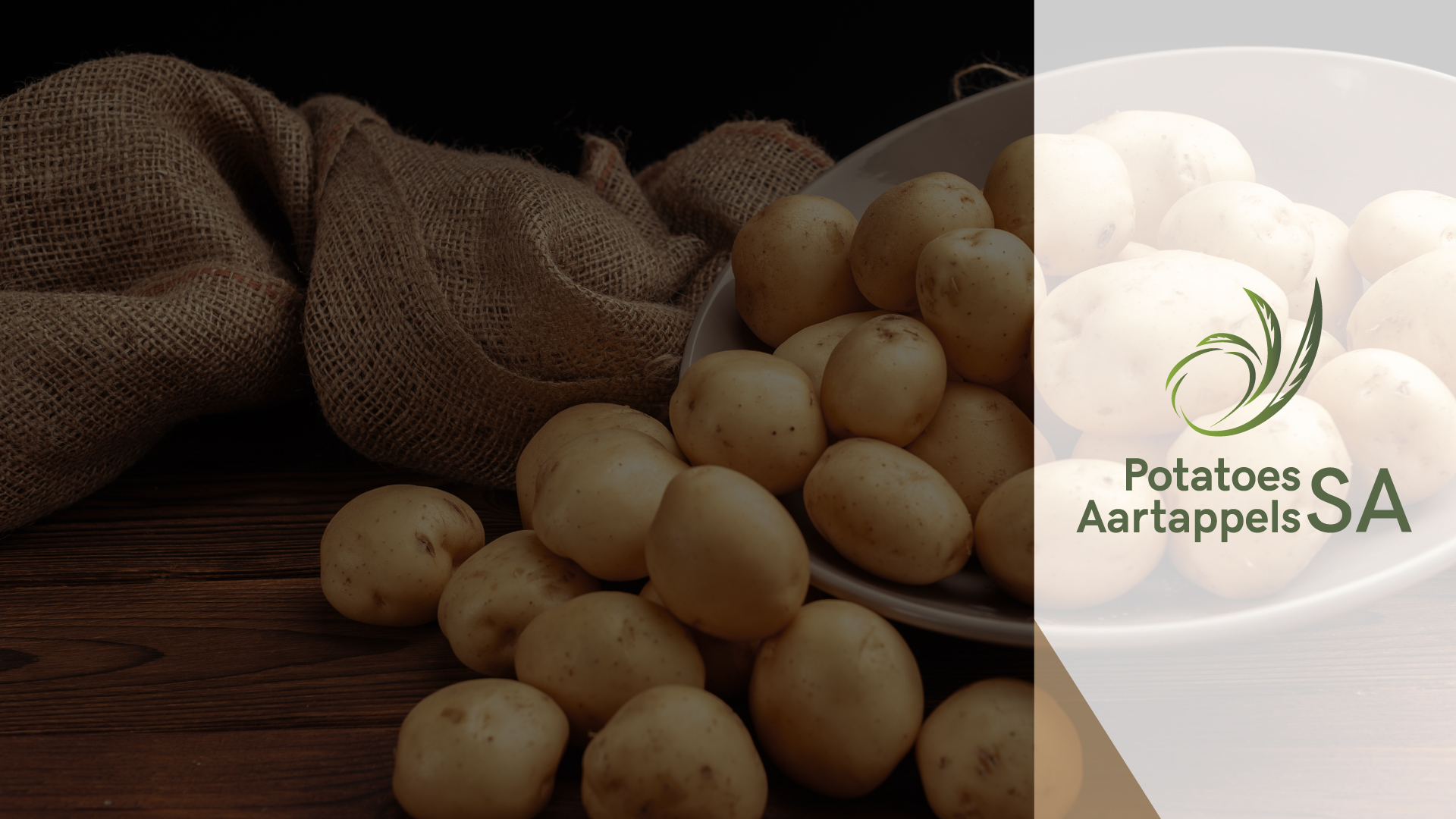 Thank you for your time
Feel free to contact us on:
FP@potatoes.co.za
Jano@potatoes.co.za
+27 (0)12 349 1906

6 De Havilland CrescentPersequor Techno ParkPersequor ParkPretoria

www.potatoes.co.za
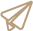 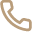 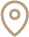 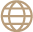